Hier ben ik
Een warm hart
De oren uitgegraven
Hier ben ik
Om uw wil te doen
Hier ben ik
Ook nu rampen mij omringen, talloos vele,nu mijn zonden mij achtervolgenen ik geen uitweg zie,nu ze talrijker zijn dan de haren op mijn hoofden de moed mij is ontzonken.

								Psalm 40:13
Hier ben ik
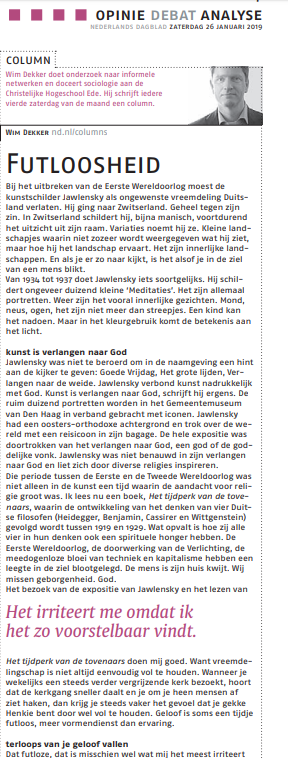 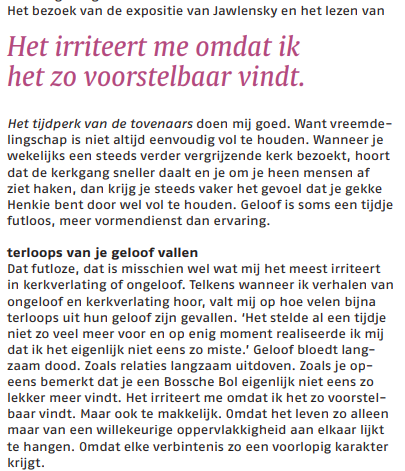 Hier ben ik
Een warm hart
De oren uitgegraven
Hier ben ik
Om uw wil te doen
Hier ben ik
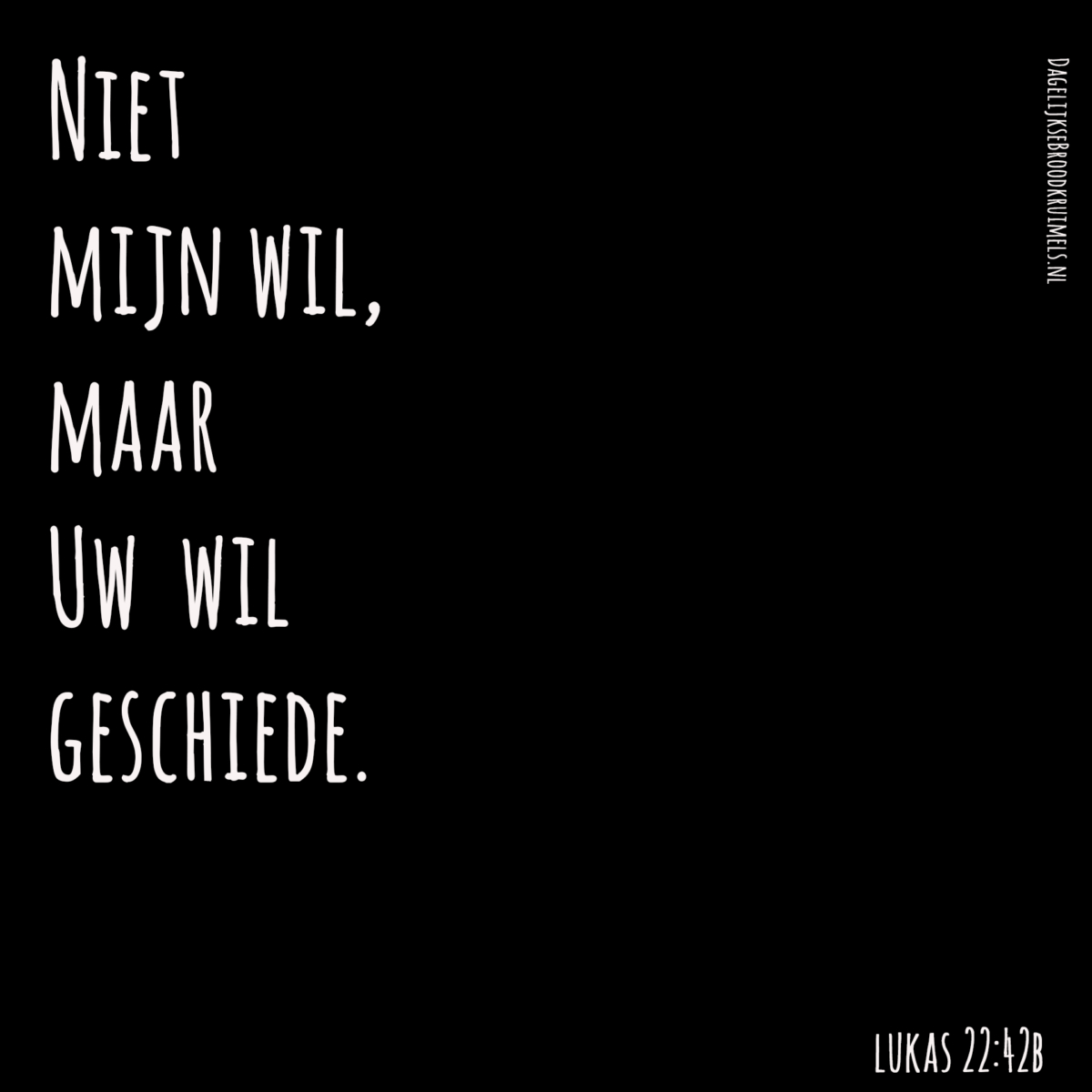 Hier ben ik
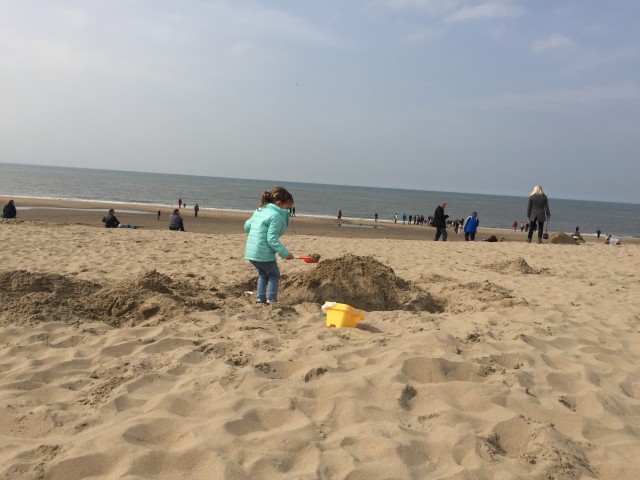 Hier ben ik
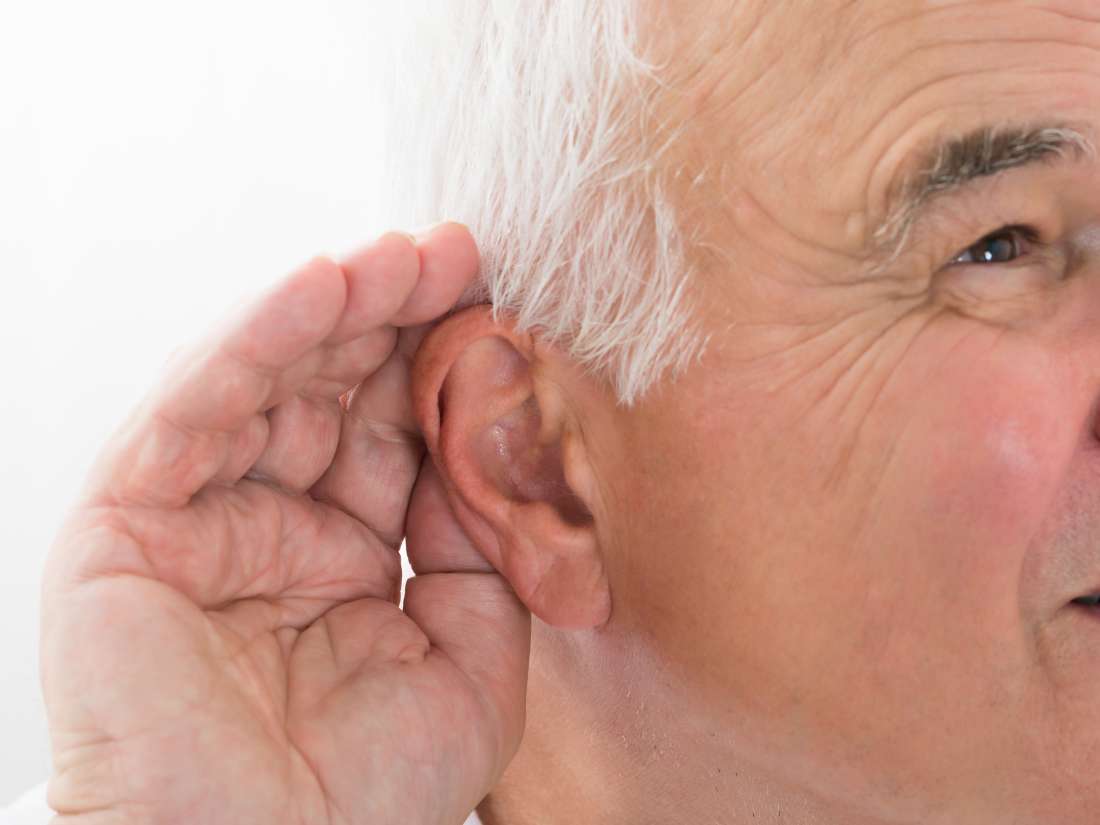 Hier ben ik
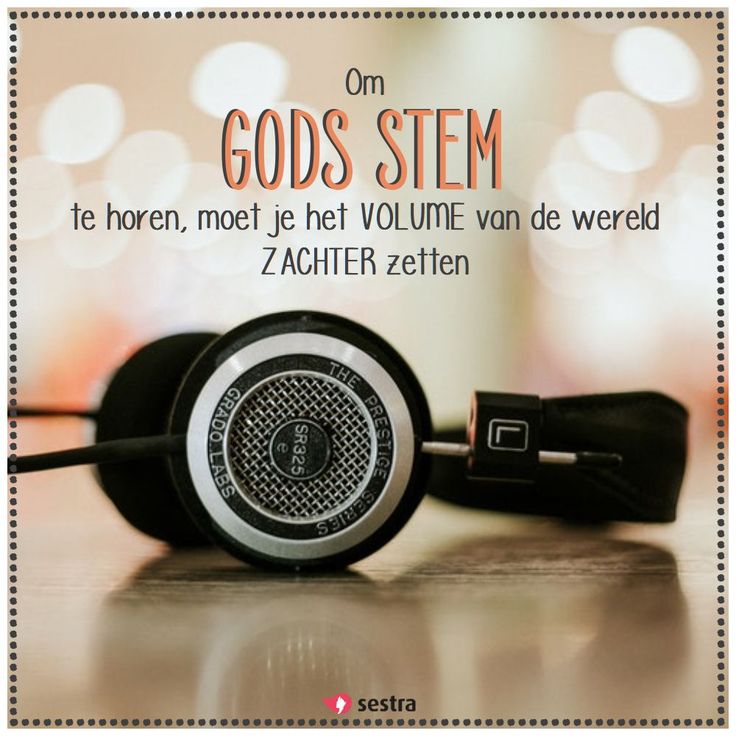 Hier ben ik
Een warm hart
De oren uitgegraven
Hier ben ik
Om uw wil te doen
Hier ben ik
David
Hier ben ik
David
Christus
Hier ben ik
David
Christus 
Ik zelf
Hier ben ik
Een warm hart
De oren uitgegraven
Hier ben ik
Om uw wil te doen
Hier ben ik
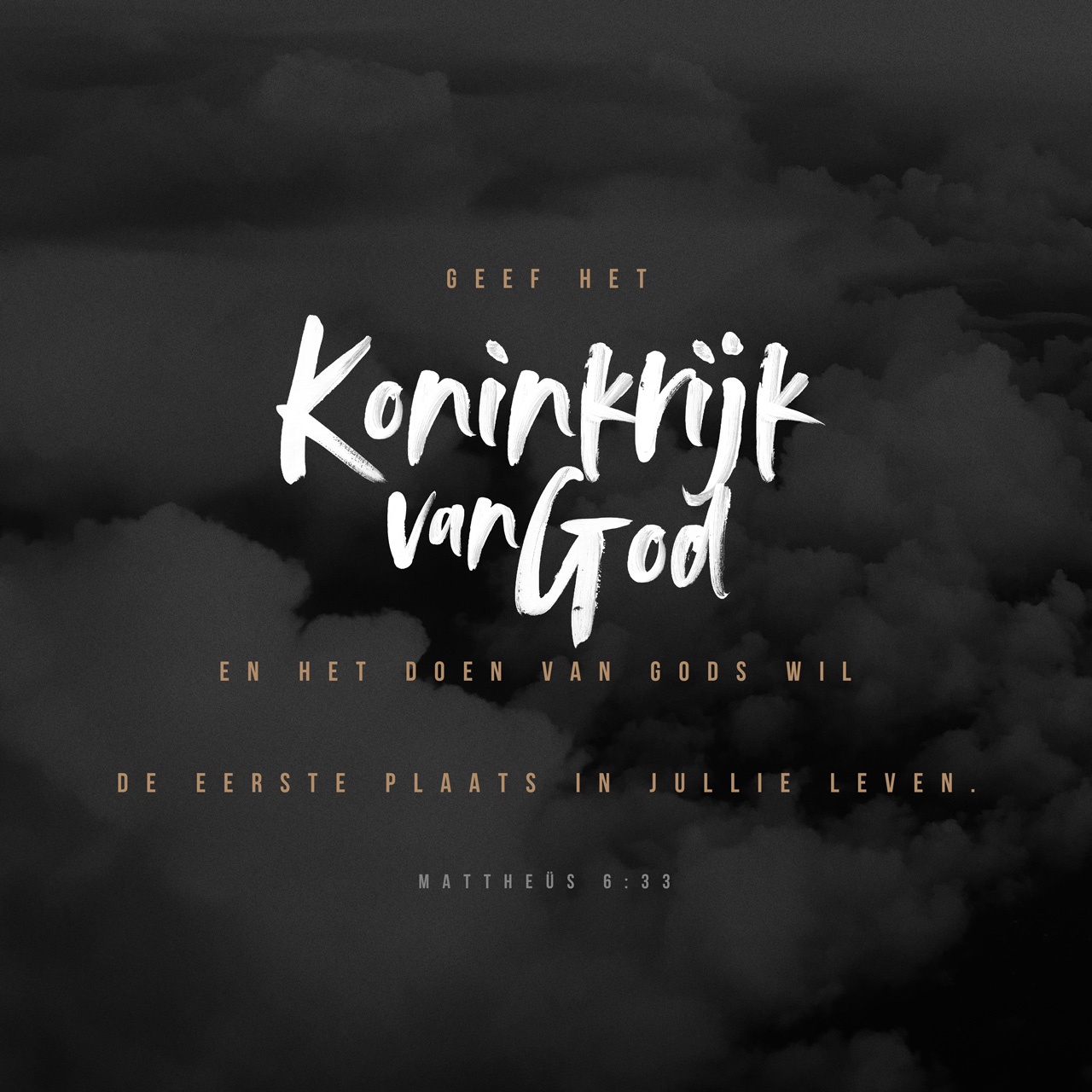